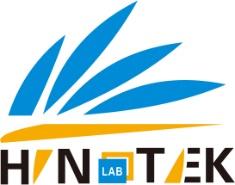 Sample Preparation and Accelerating Chemistry Research with Microwave Technology
Preparation by International Bussiness Department
CONTENTS
01
02
03
OVERVIEW
PRODUCTS
ADVANTAGE
History/ Introduction
Microwave Digestion/ Extraction/Synthesis System
What We Have?/ Benefits
30-year Experience in R&D of Microwave Instruments
Records in the World
No vessels explosion record in the world (10,000+ units installation)
 
One round digestion up to 100 vessels, highest throughput in the world.

Free lifetime for core component - Magnetron.

Highest micorwave output power in the world - 2200W

Unique pressure monitor method - Piezoelectric Crystal.
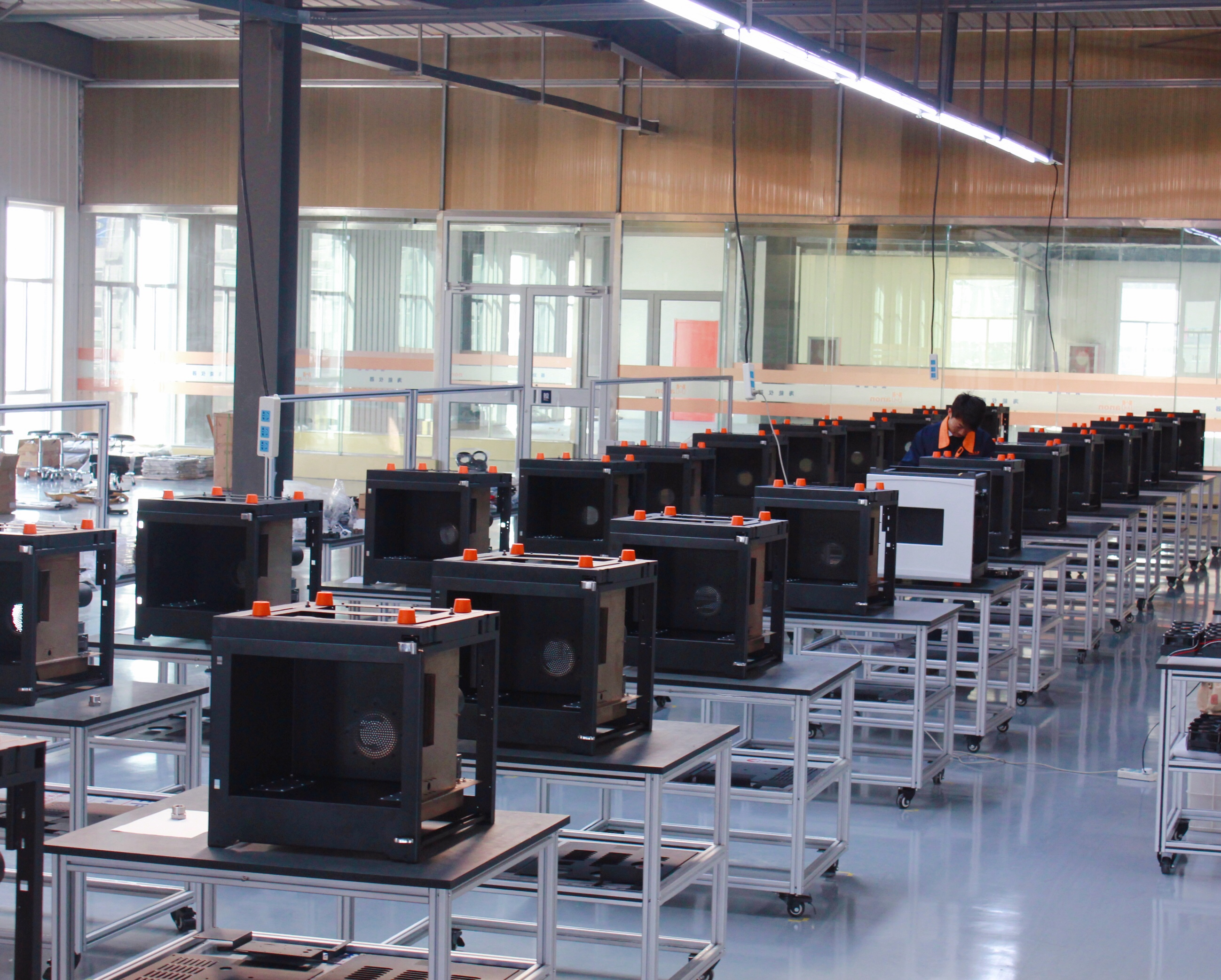 #2
PRODUCTS
Microwave Digestion/ Extraction Units
MASTER
TANK
MDS-15
JUPITER
MDS-6G
01
02
03
04
05
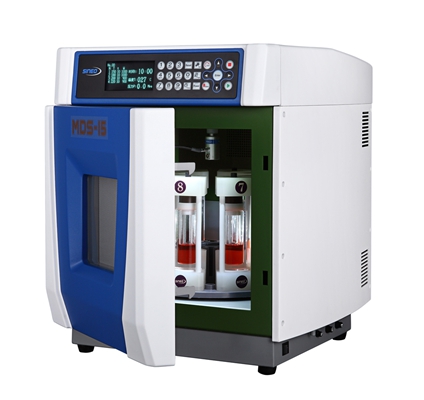 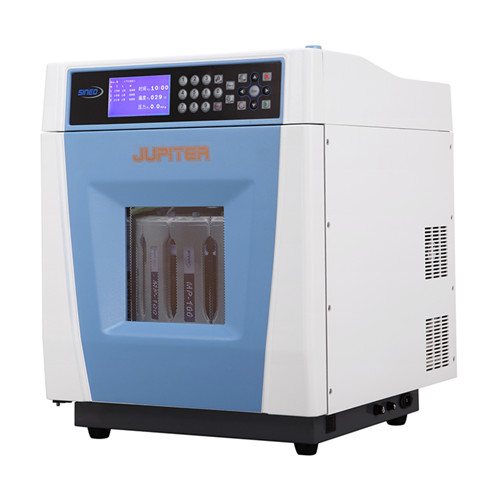 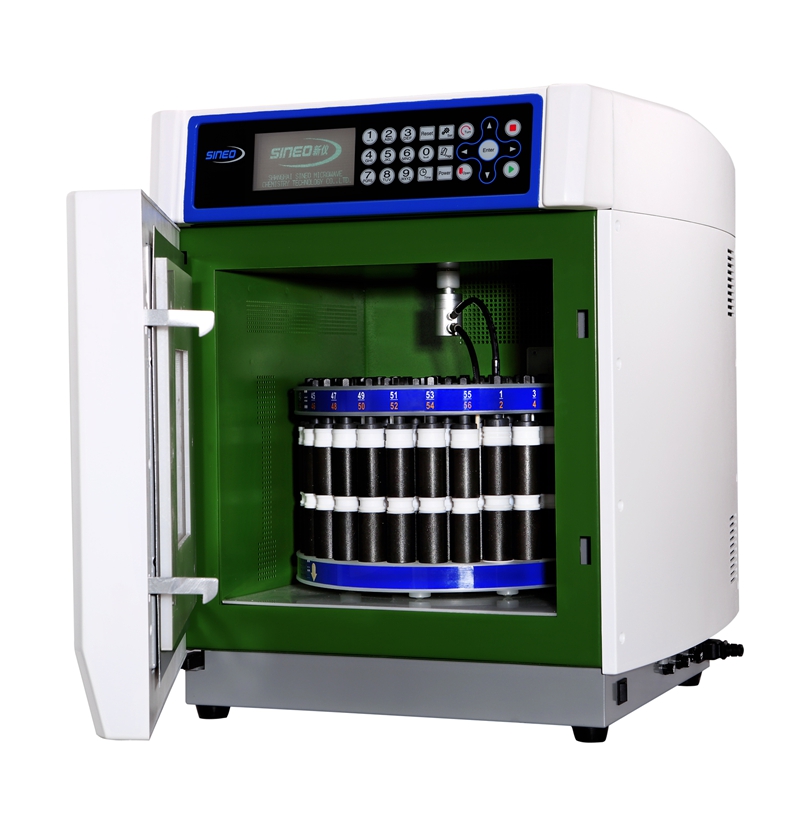 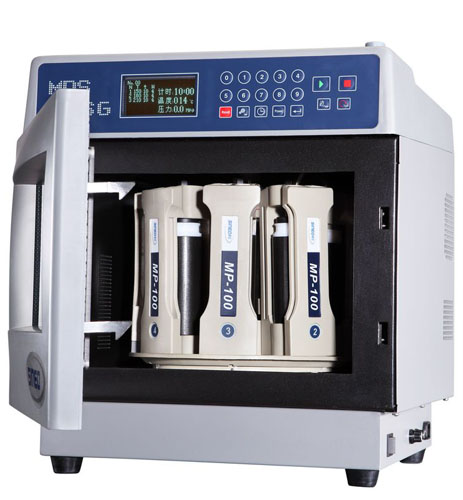 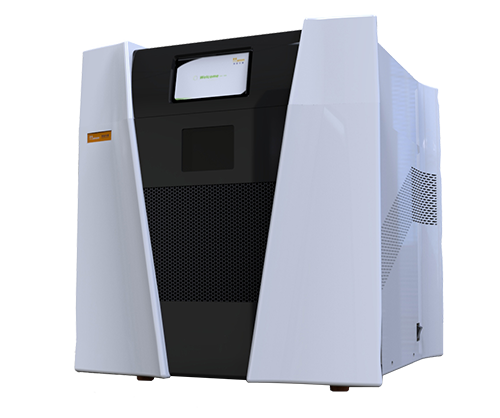 Microwave Synthesis/ Reaction Units
MAS-II PLUS
UWAVE-2000
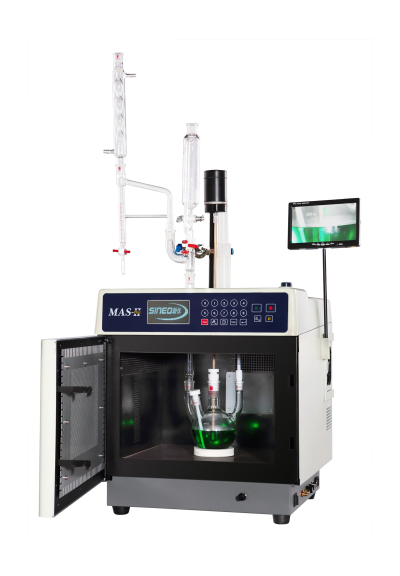 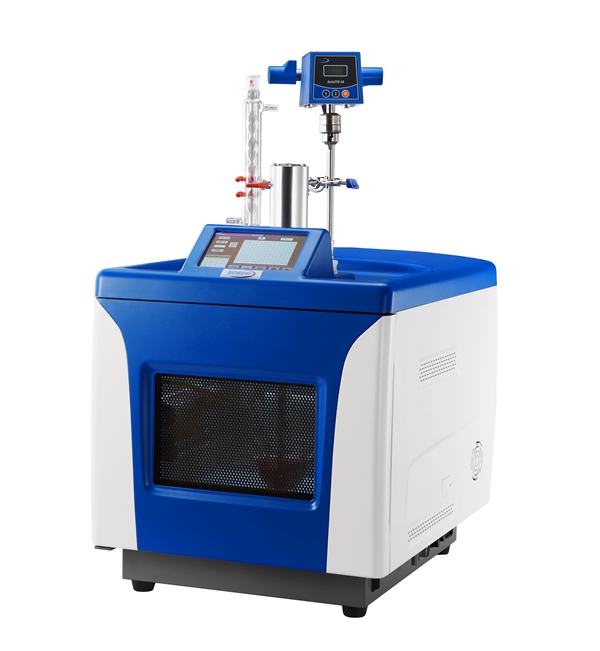 Full-range Vessels
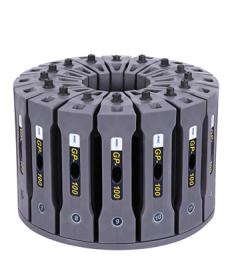 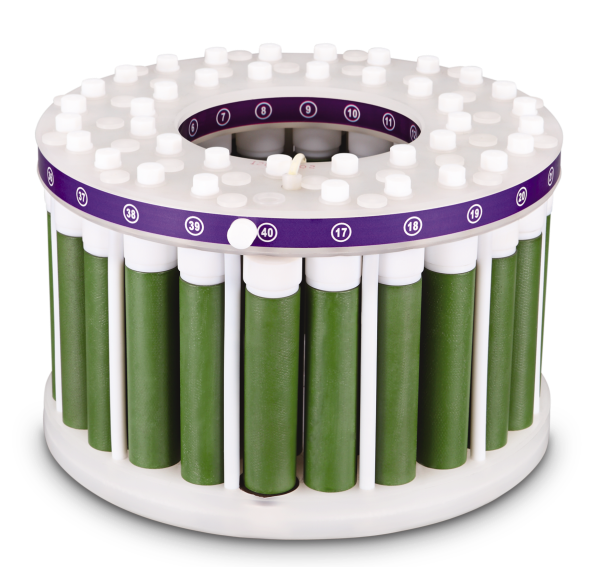 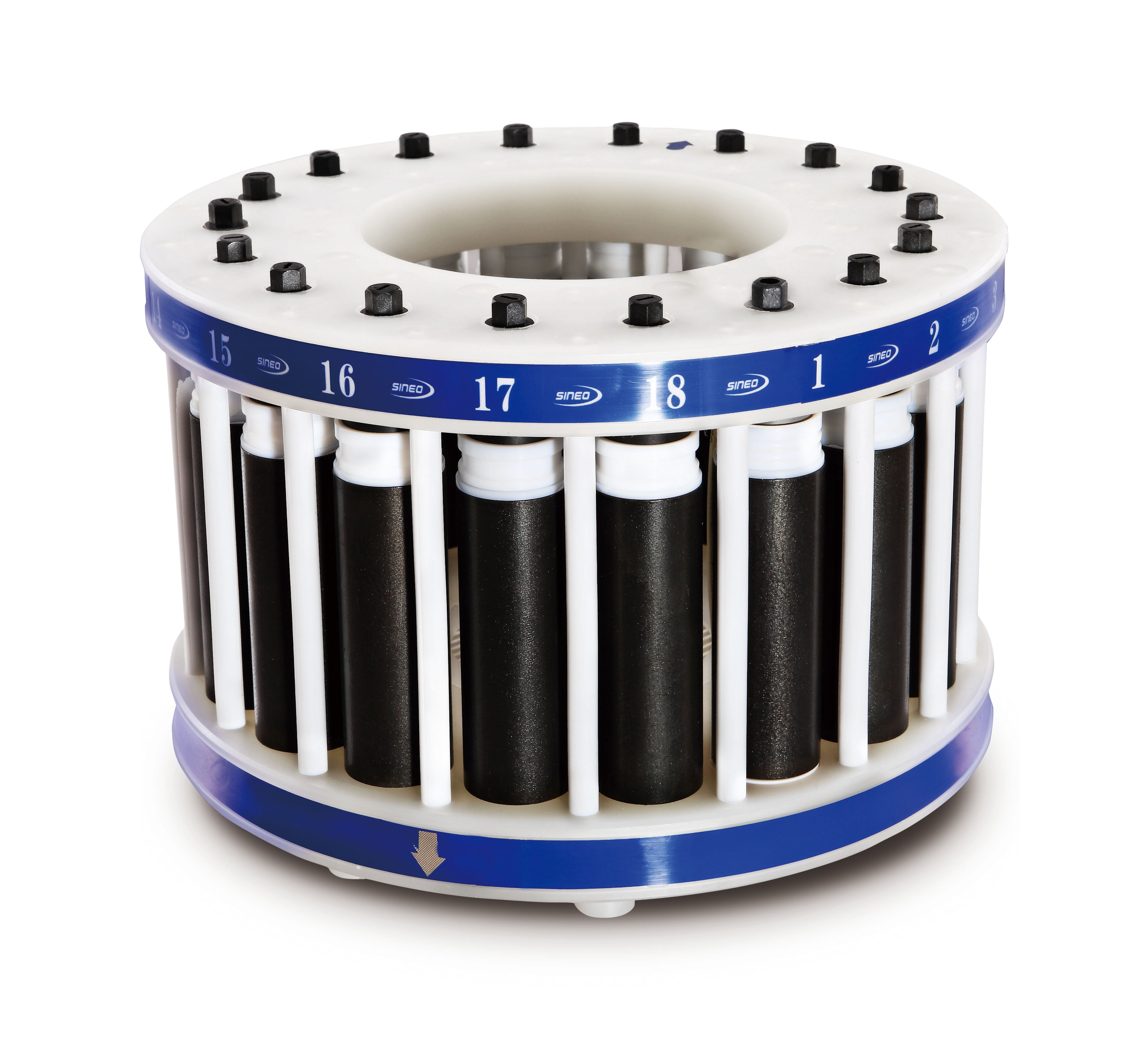 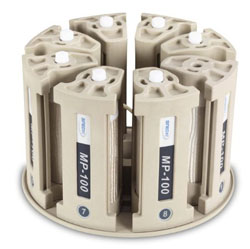 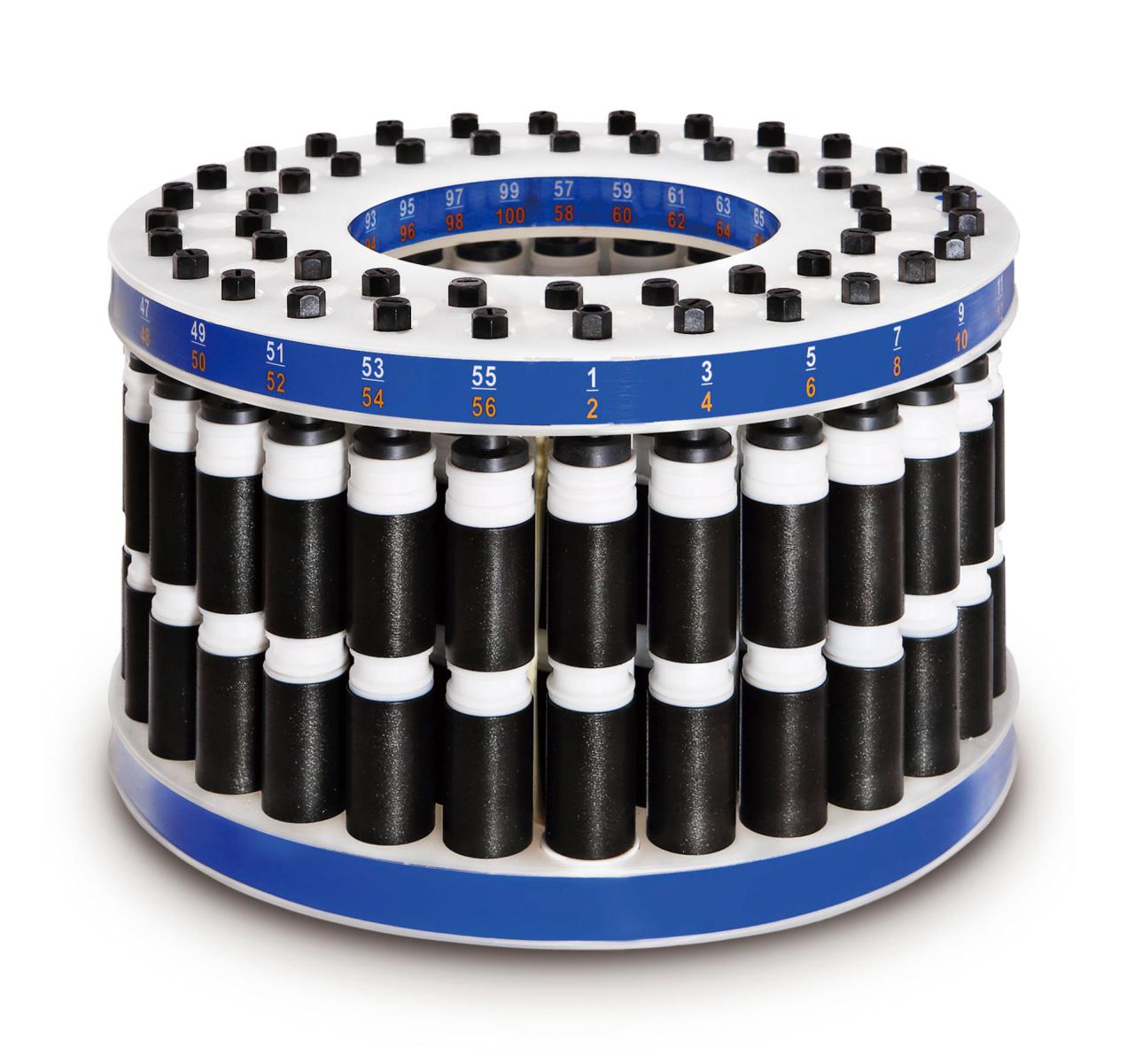 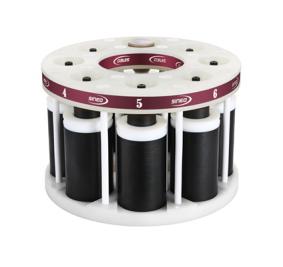 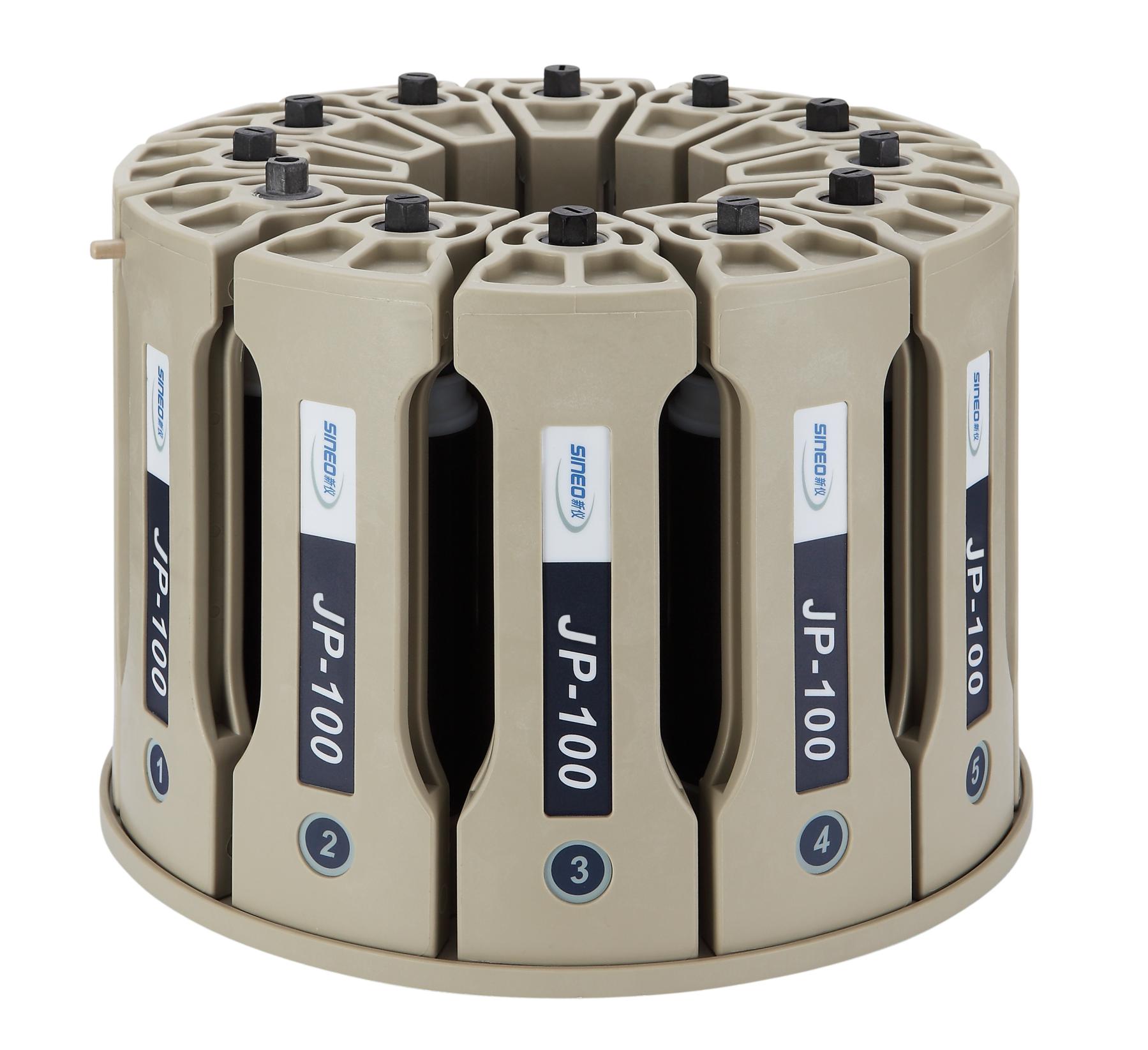 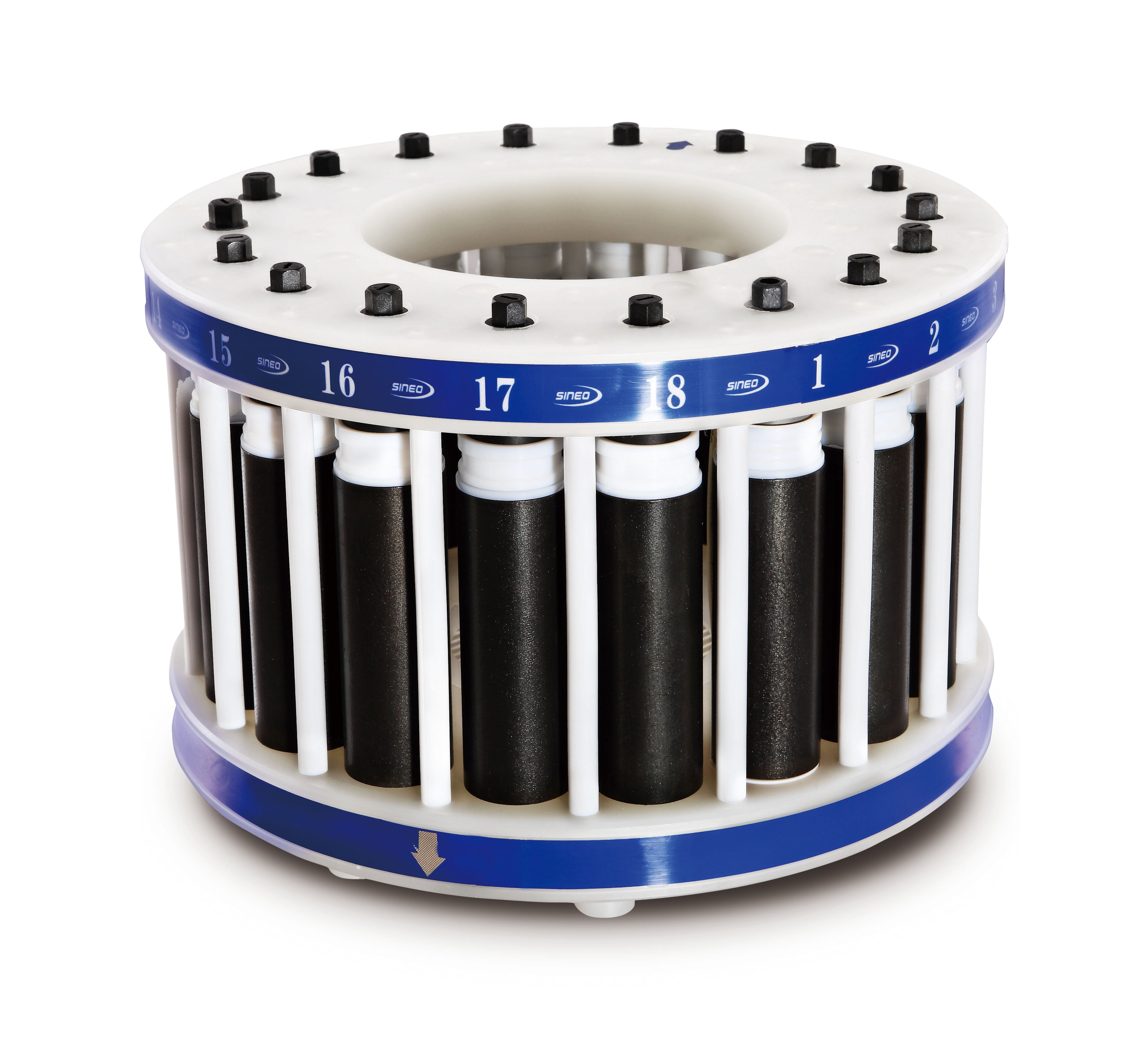 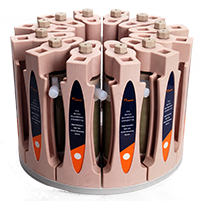 Ultra High Throughput Closed Vessel Microwave System
MASTER
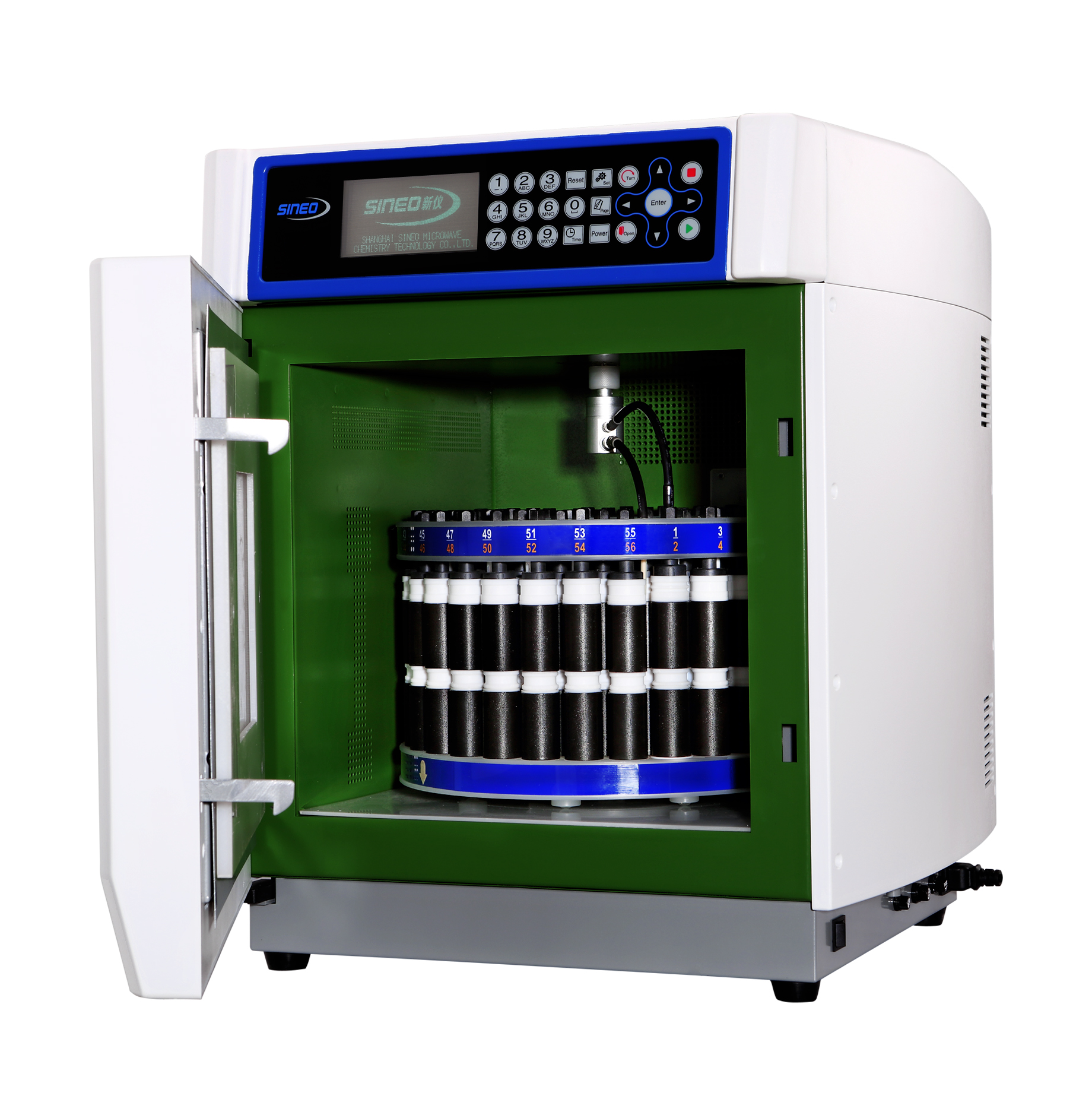 Ultra High throughput Microwave Digestion/ Extraction, One round digestion up to 100 vessels, highest throughput in the world.
Full range vessel option for different applicatioin.
Vessel Option
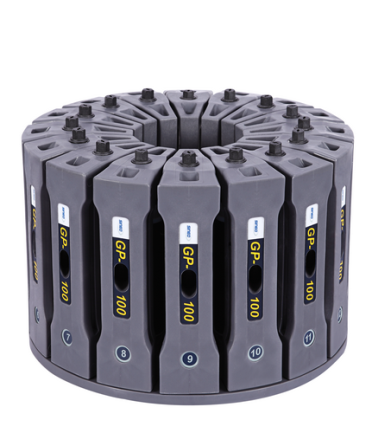 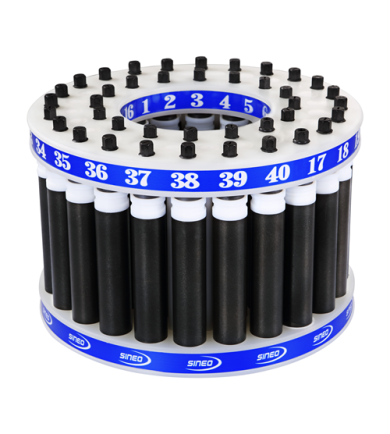 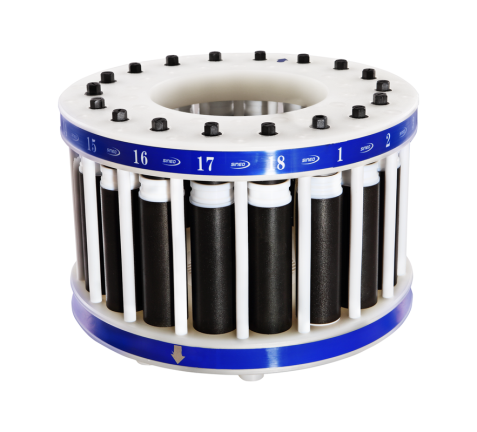 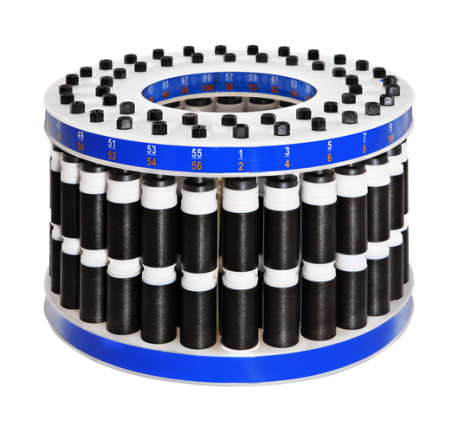 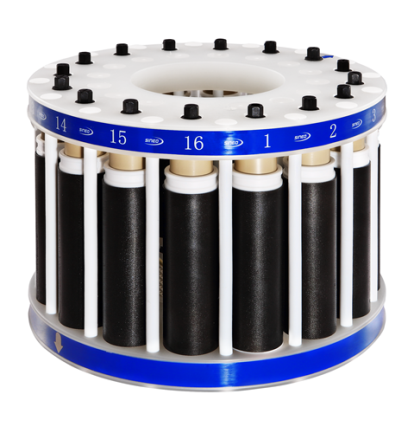 Vessel Feature
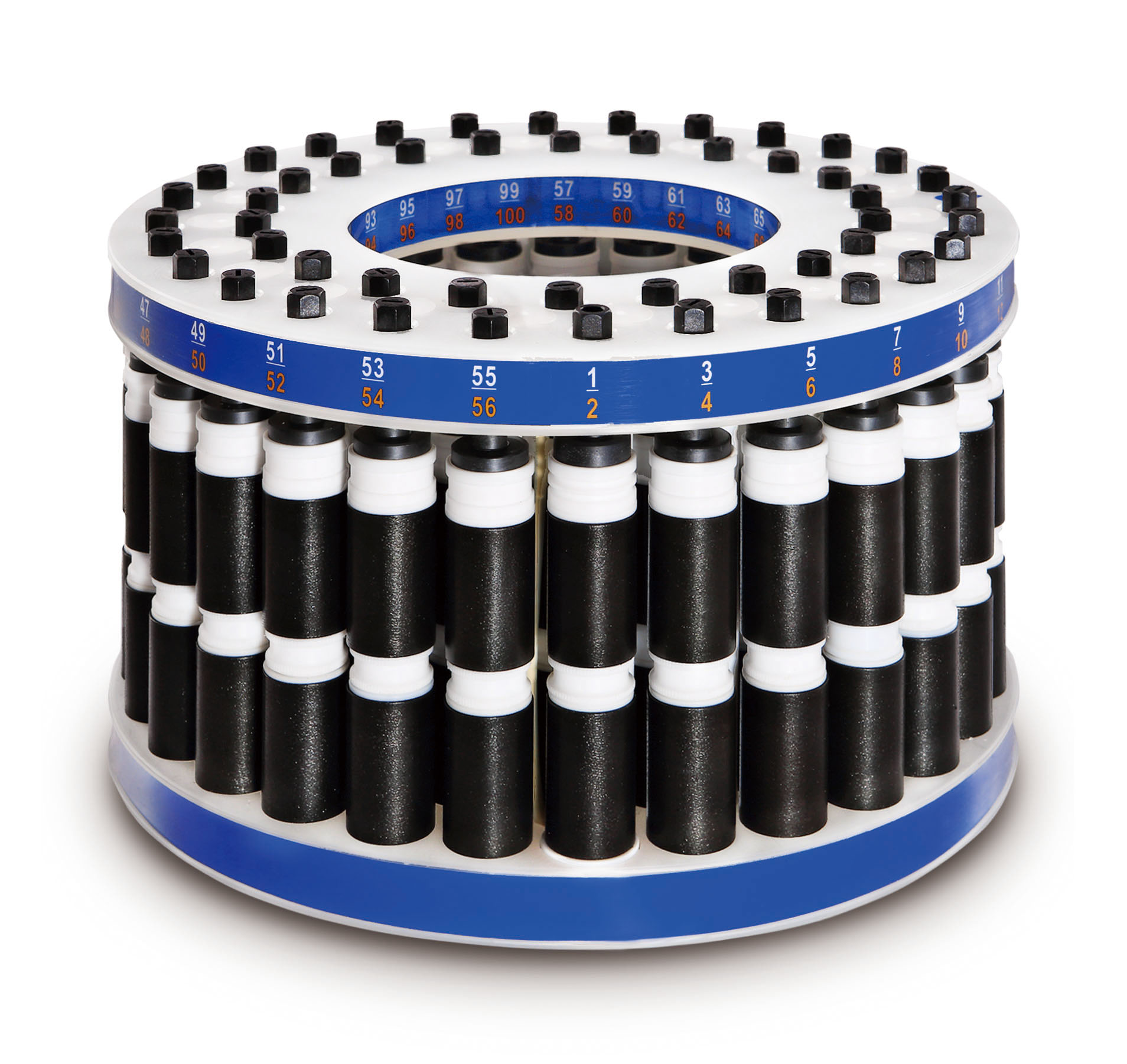 One round digestion up to 100  vessels, highest throughput in the world.
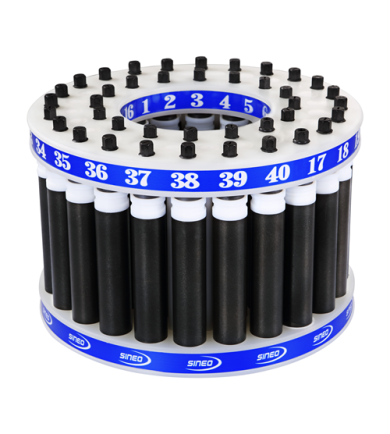 High-strength alloy carousel: higher pressure and better digestion  performance for high throughput vessel, leaked under the pressure of ≤4MPa and temperature of ≤250℃.
Vessel Feature
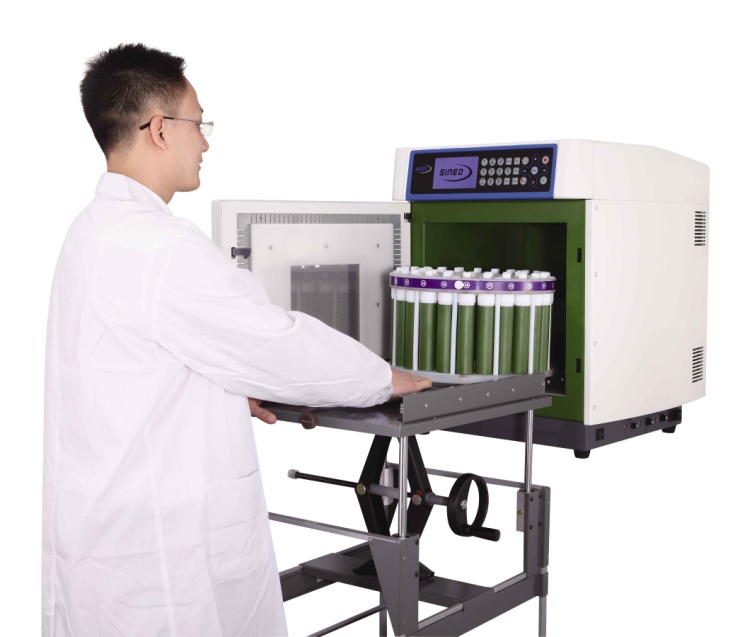 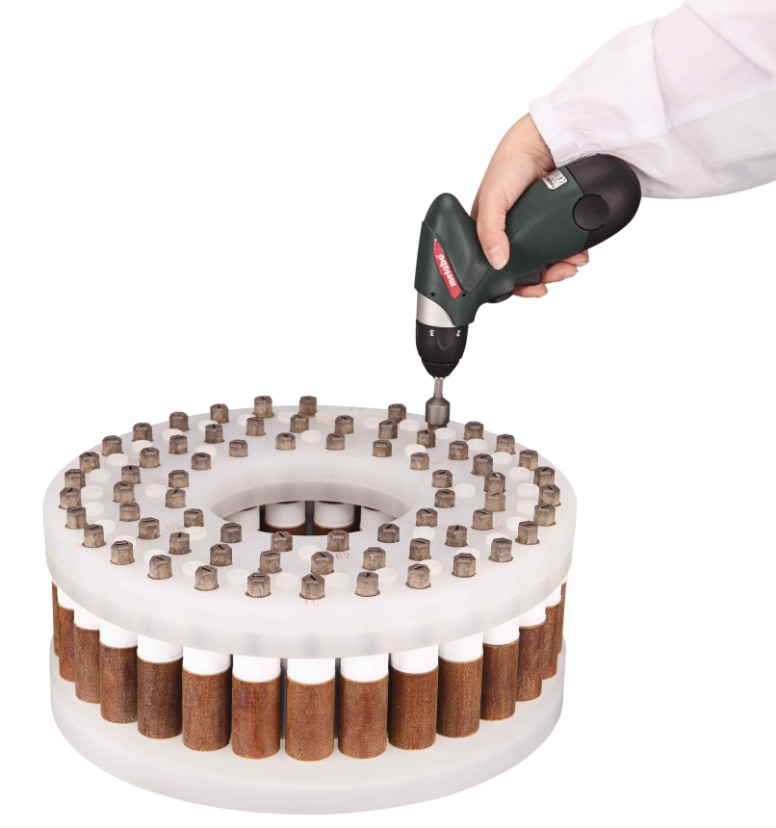 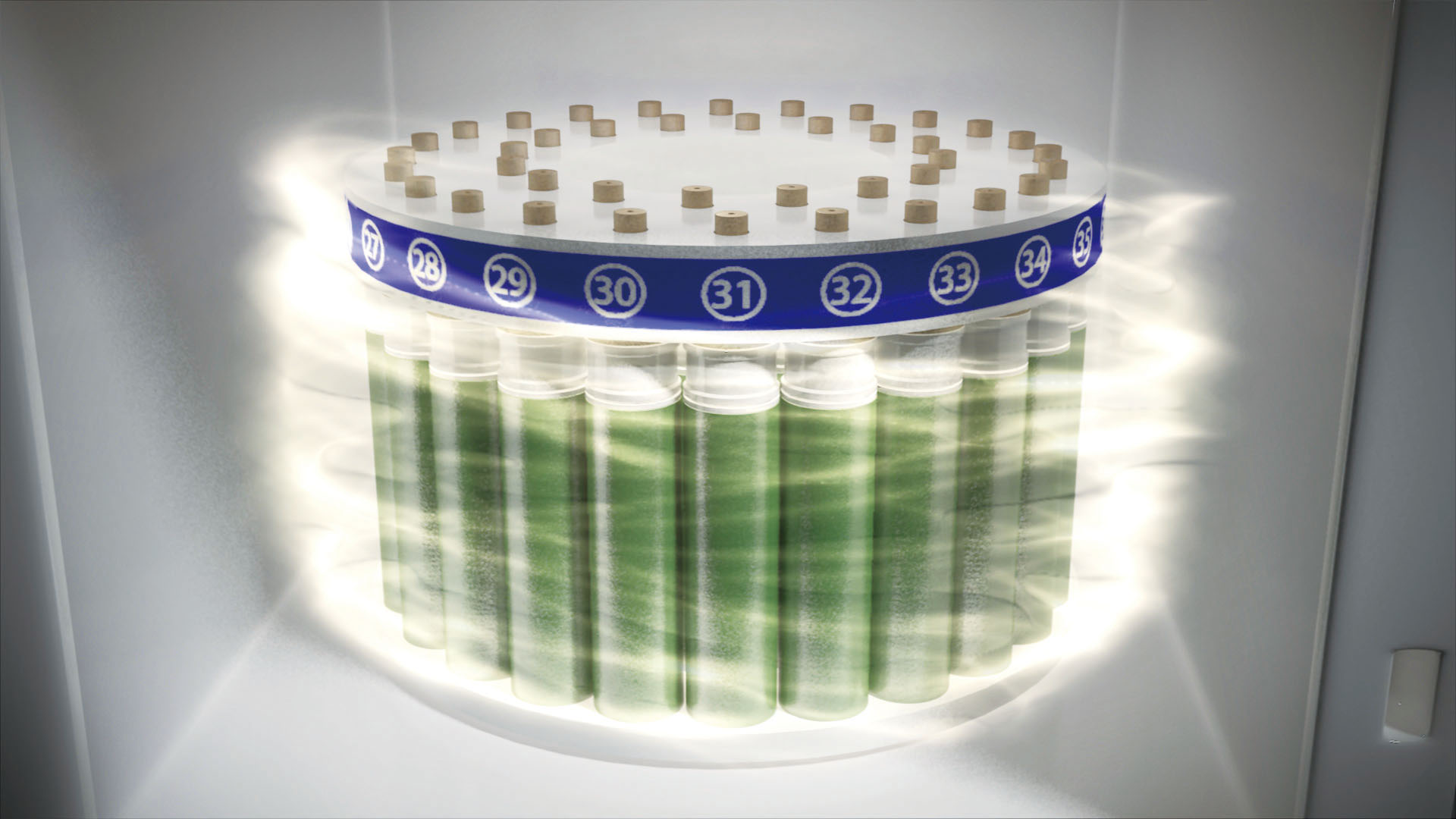 Electric Wrench 
(for closing and openning safety bolt)
UTH-Caro design makes the carousel stir the microwave, guarantee samples digested evenly.
Liftable Loading Trolley
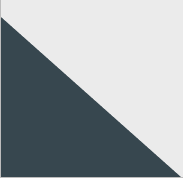 Note: MDS-15 has nearly same features with MASTER.
Microwave Digestion Workstation
TANK PLUS
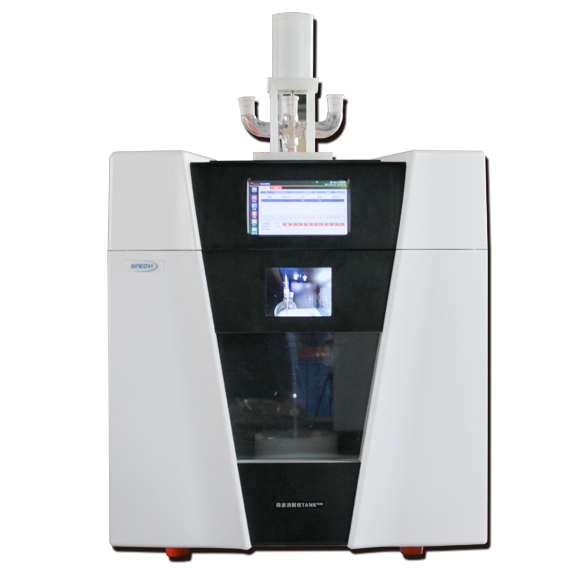 Dual-screen display

7-inch touch screen

4-core 1G operating memory (RAM)

5-inch display, multi-angle observation of internal operation 

8G external storage (ROM) Information storage reaches 10 million levels
Technical Characteristics
01
02
03
TANK PLUS is equipped with Android System, realizing higher convenience for Video SOP, Application Method Management and Parameter Calibration.
Wi-Fi connection and Cloud Services, remote control and sharing of data, method, message and various information.
Security and reliability of data are ensured by electronic signature, audit track and access control functions that meet FDA's relevant requirements.
04
05
High accuracy and reliability are realized by direct temperature and pressure monitoring technology.
Experiment safety is ensured as the main control vessel has temperature control function, also equipped with standard IR underneath for the all vessels, realizing real-time monitoring of temperature anomalies in individual vessels.
The brand-new PC software supports Wi-Fi connection for remote control. The entire digestion process can be easily controlled in office.
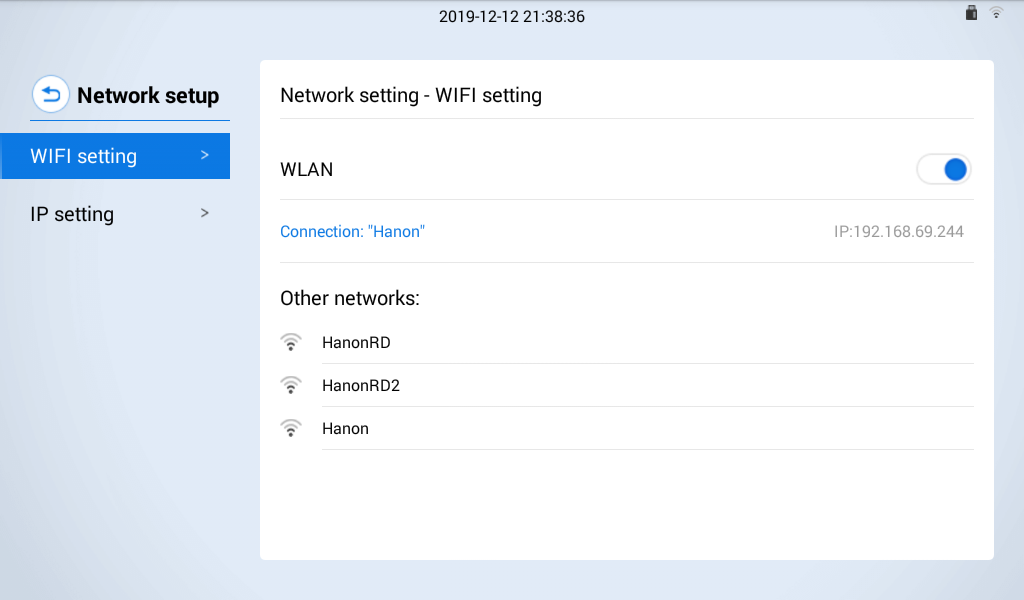 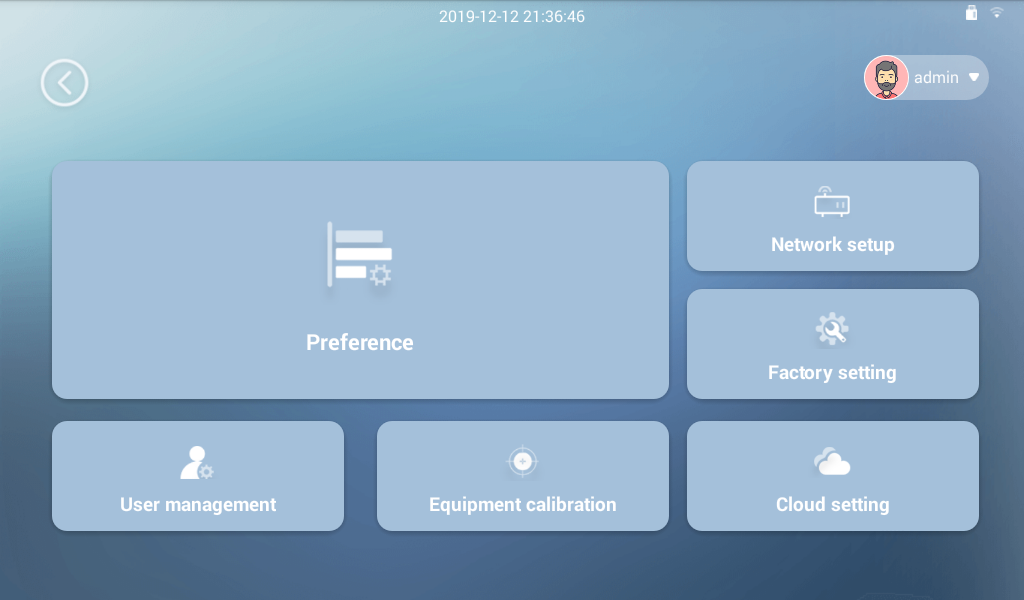 Features
The software has a built-in extraction method library, which can expand the normal pressure / pressure microwave extraction function and provide pretreatment tools for the detection of organic pollutants.
Automatic identification of turntable model and number of vessels: TANK PLUS is compatible with 12 / 40-position turntables. It can automatically recognize and automatically count the number of digestion vessels to adjust the heating power, avoid the tedious manual counting and output to guarantee the experiment more convenient and smooth.
Microwave Digestion Workstation
TANK PRO/BASIC
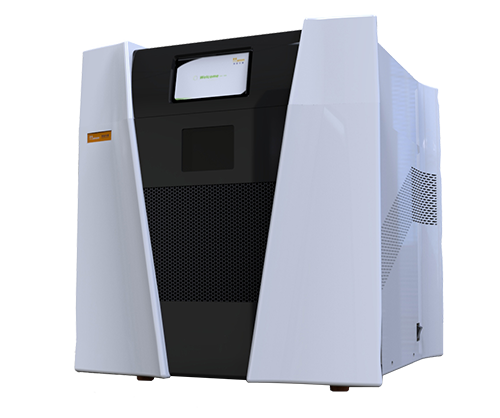 Modern Design, User-Friendly

Operation remote controlling

Fiber optic temperatrure sensor

Chamber inbuilt camera
Main Features
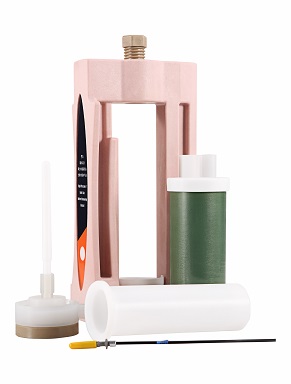 Extreme Robust Vessel
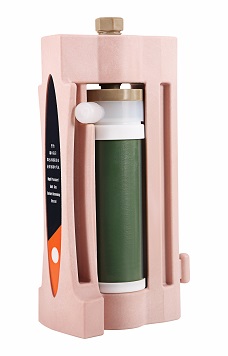 Vessel sleeve: Xtra Fiber, up to 80Mpa 

Vessel cap: PFA, shape memory material

Vessel screw: PEEK, much safer
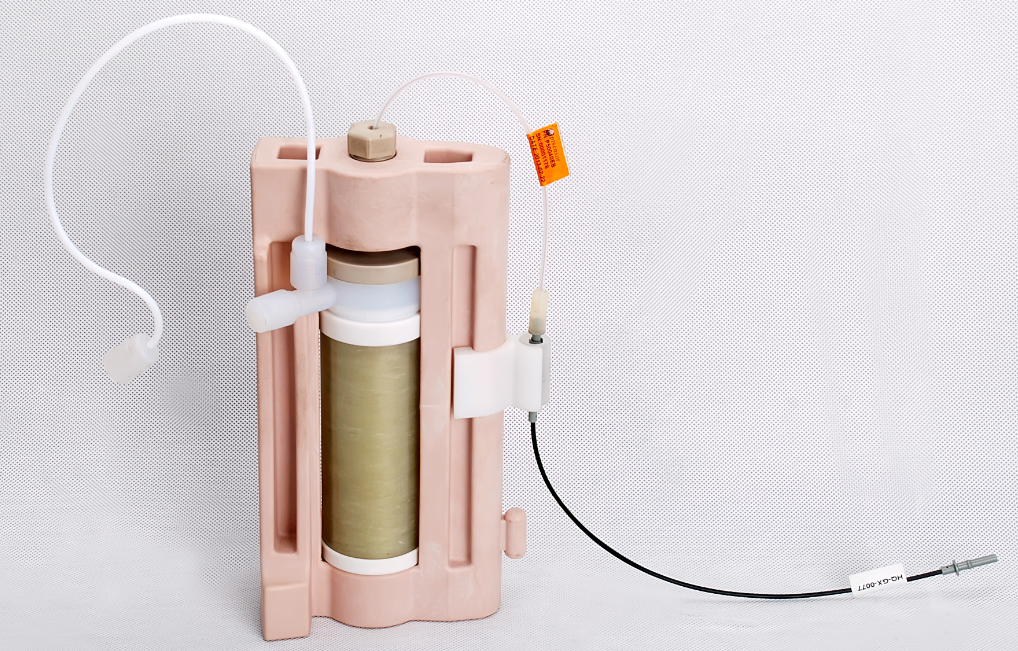 Temperature and Pressure Monitoring System
Optical Fiber Sensor 

Multicore, 5 times longer than others

Airpipe for Pressure monitor
Main Features
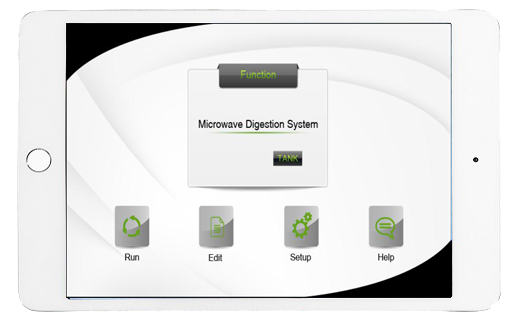 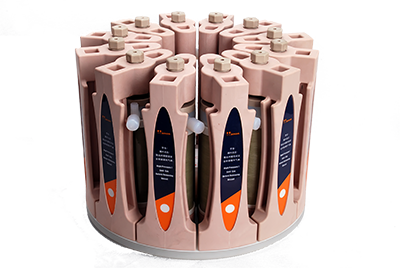 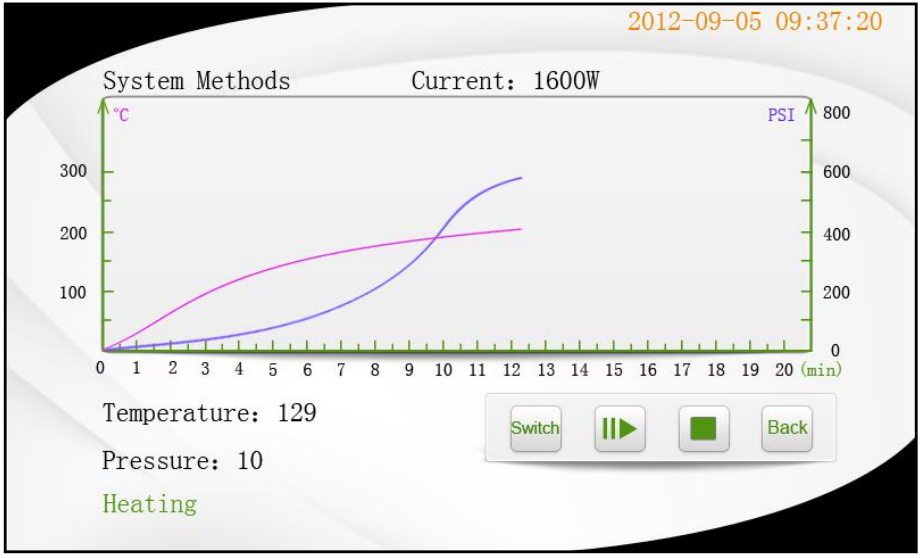 Temperature and pressure 
showed at real time
12-position Rotor
Wi-Fi remote control, far away from the Microwave main unit.
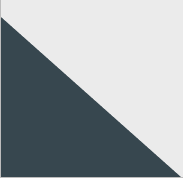 Closed Microwave Digestion/Extraction System
MDS-6G
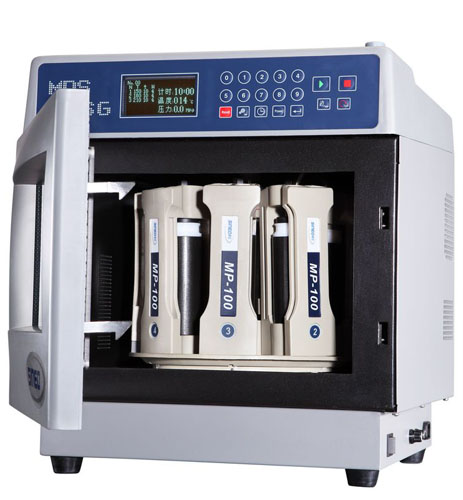 Economic model 
Basic function

8-position rotor, standard with 6 vessels
VESSELS - High throughput vessels
Up to 40 Vessels;Capacity 45ml, 70ml
Up to 100 Vessels; Capacity 15ml, 30ml, 50ml
Extreme Robust Vessel
Geological samples and biological samples.
Geological samples and biological samples.
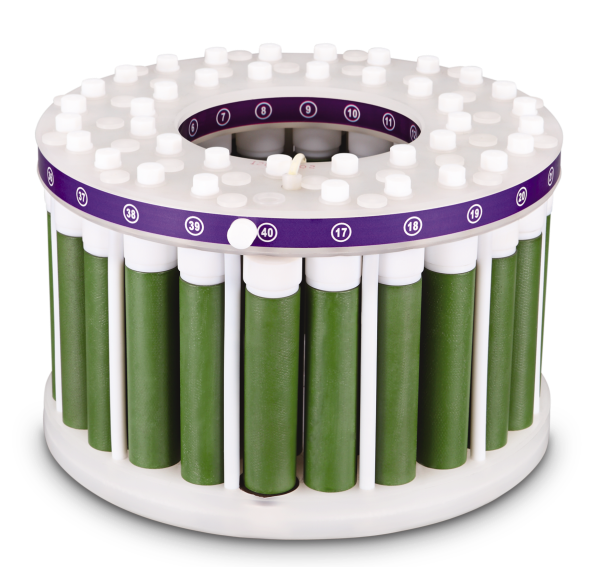 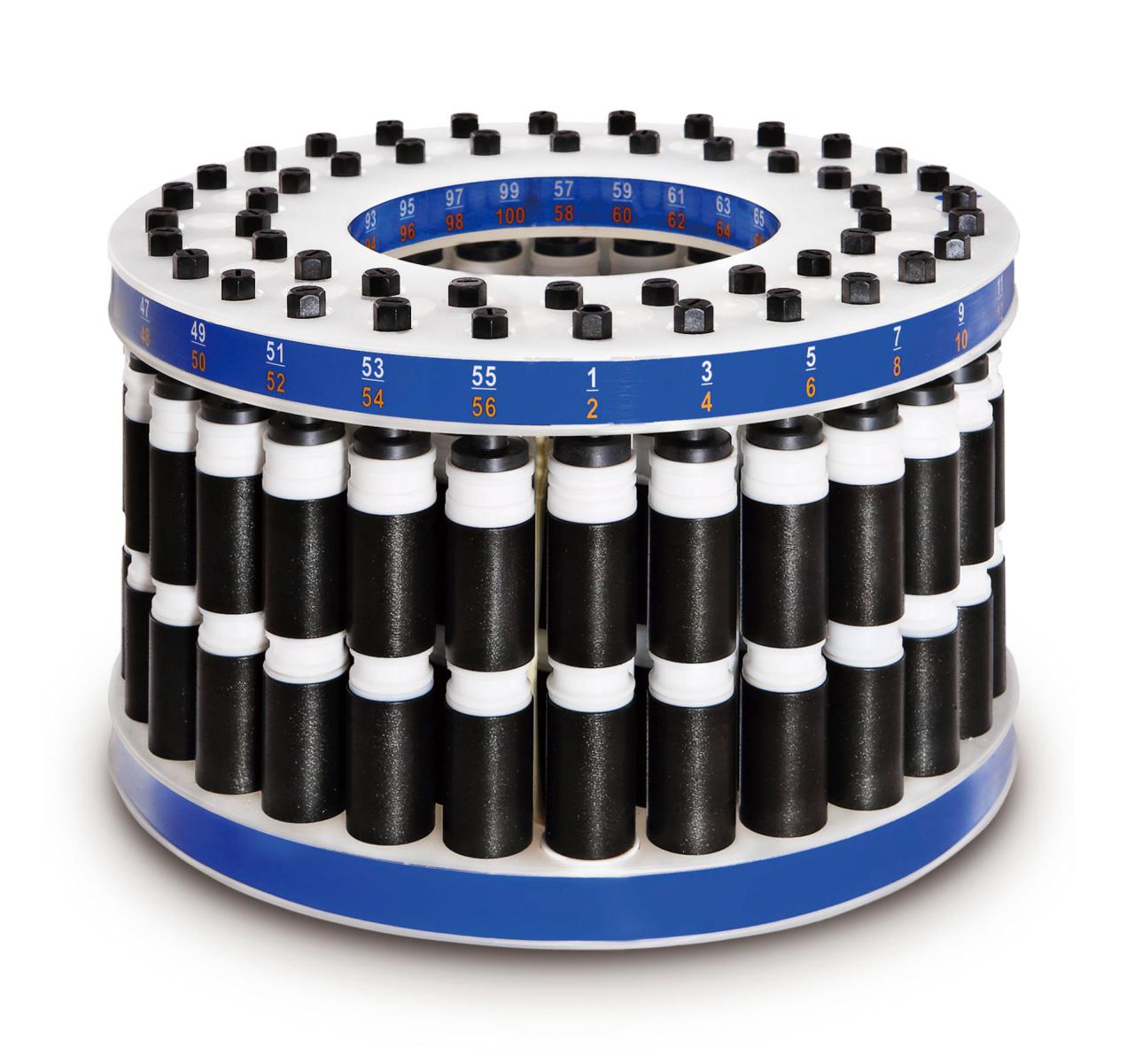 HP-100
HP-40
VESSELS - High pressure vessels
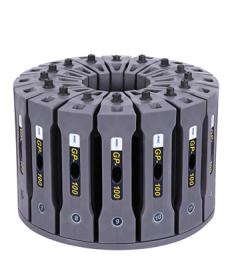 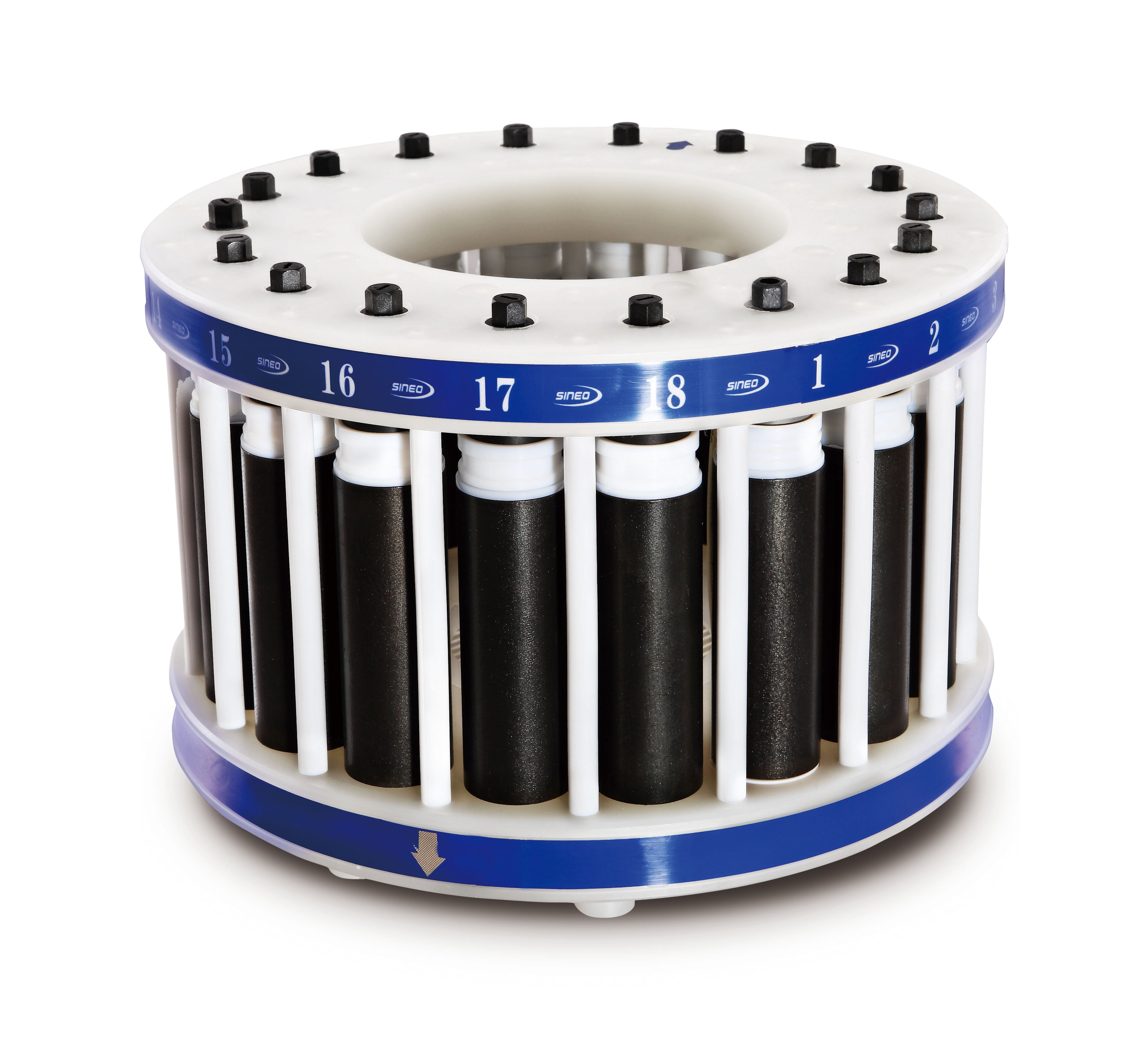 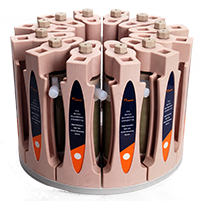 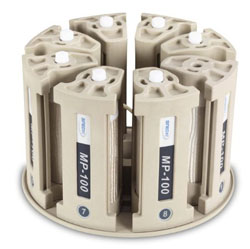 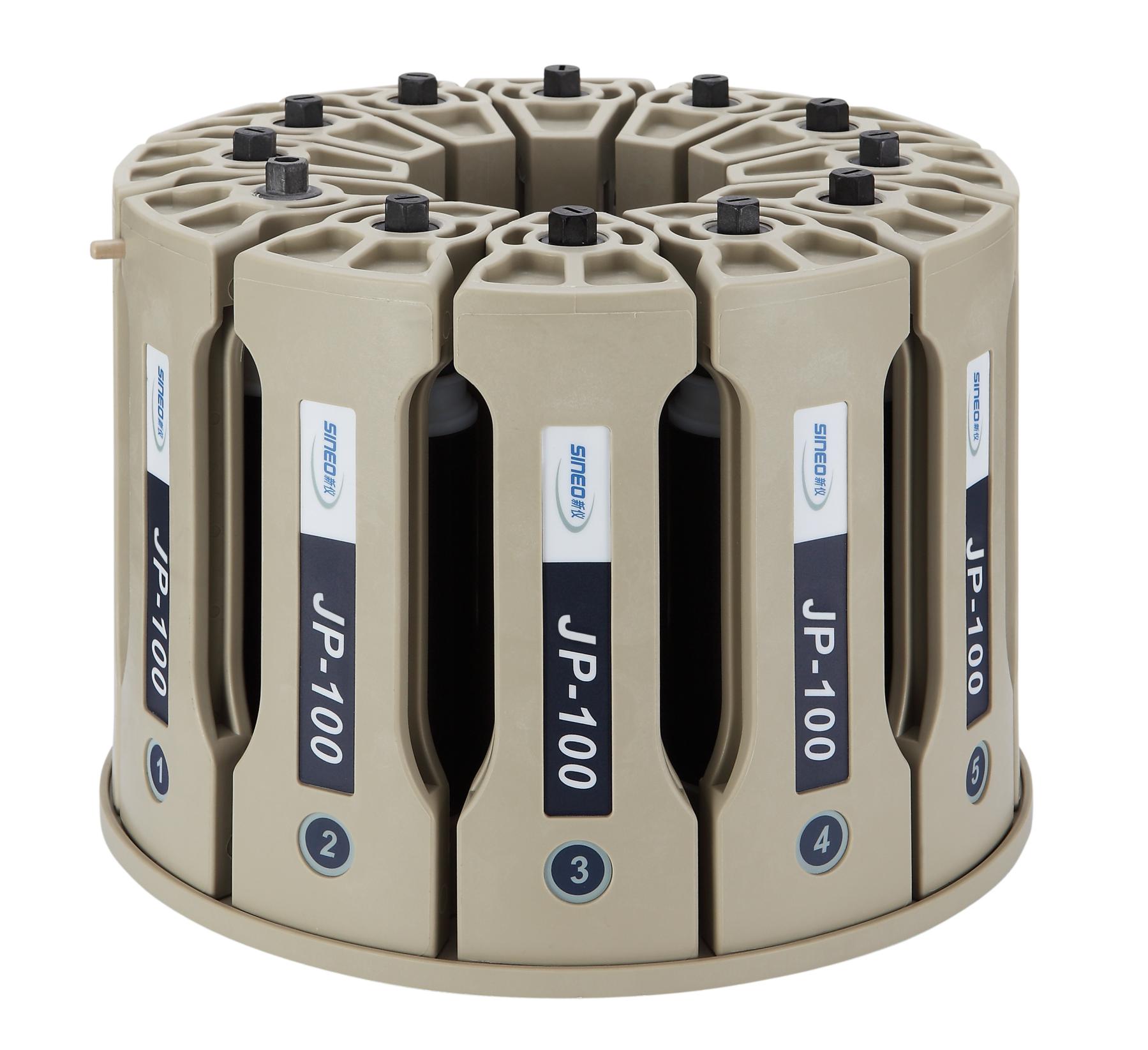 Food and drug (milk and dairy products, health food), cosmetics, agricultural and sideline products, aquatic products, biological tissues, various types of feed, energy and petrochemical, geology and mineral resources, environmental resources (air, water, soil), metals, alloys, ceramics, RoHS, medicine, domestic wastes.
Multifuctional Microwave Chemistry platform
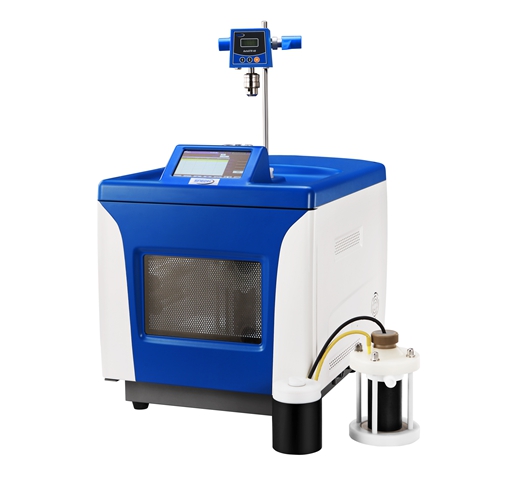 UWAVE-2000
Integrated with open and pressurized reaction

Microwave/ Ultraviolet/ Ultrasonic wave 3 IN 1 

7”LCD touch screen, intelligent software, safe 
and remote control

Maximum reaction volume of 2000ml open vessel 
and 500ml closed vessel
Main Features
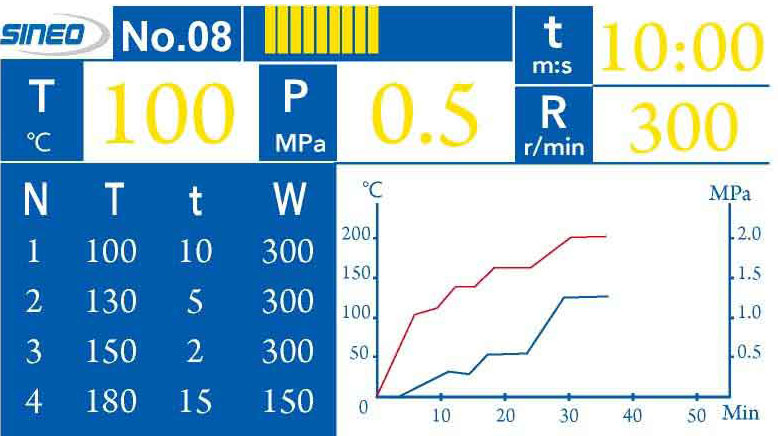 Color display showing reaction parameter and curve in real-time
Video system to monitor the reaction visually
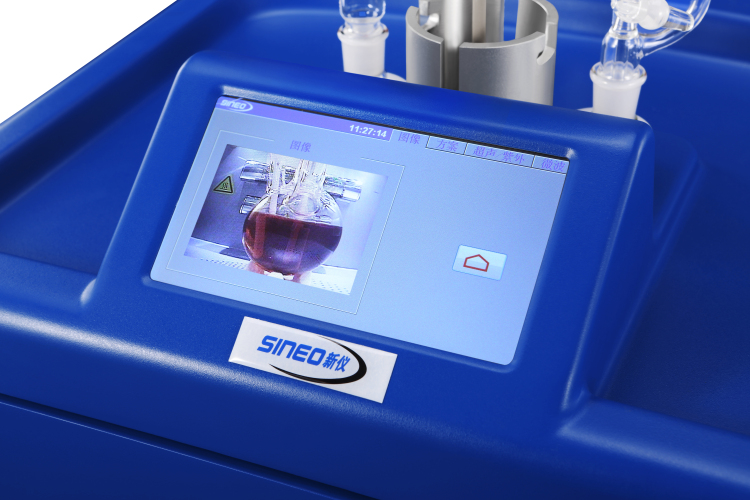 Color display showing reaction parameter and curve in real-time
Multi-Purpose Microwave Synthesis Extractor
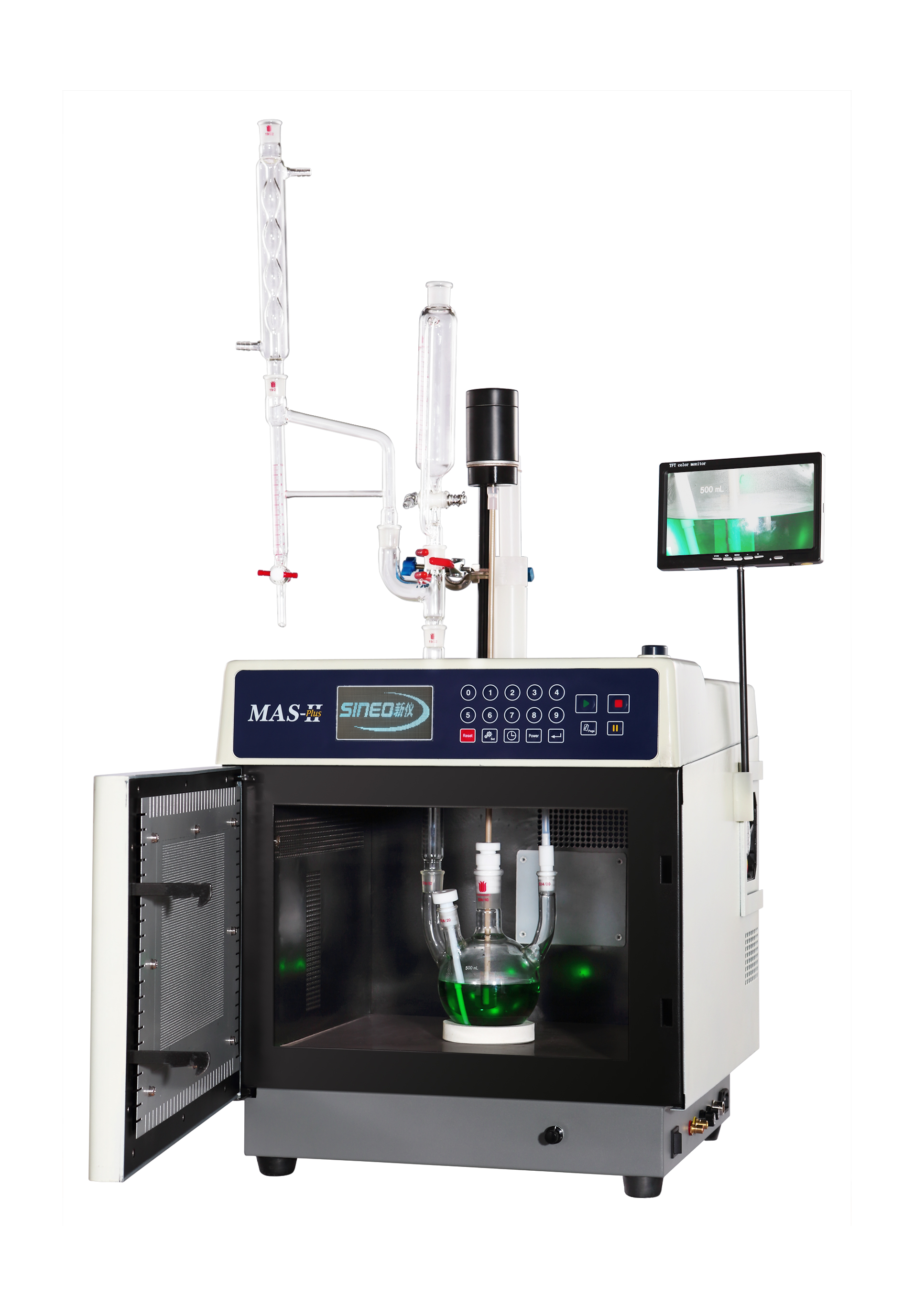 MAS-II PLUS
Intake of inert protective gas

Non-pulse continuous microwave heating

Two pages parameter and accelerating curve display

Two channels temperature monitoring (for different medium)

Mechanical and magnetic stirring (speed adjustable and visible)
Main Features
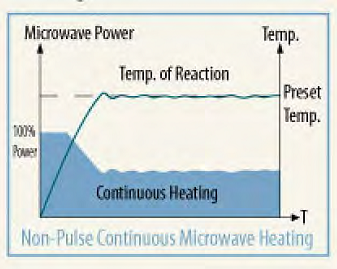 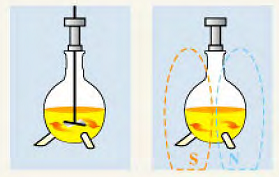 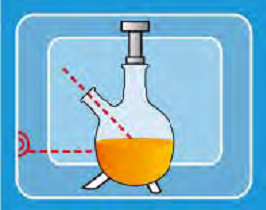 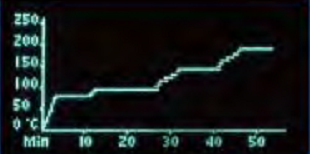 Two pages instant display of both reaction parameters and accelerating curve
Both mechanical and magnetic stirring
Non-pulse continuous microwave power through Inverter technology
Patented technology to monitor inside temperature via IR sensor.
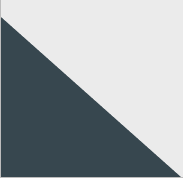 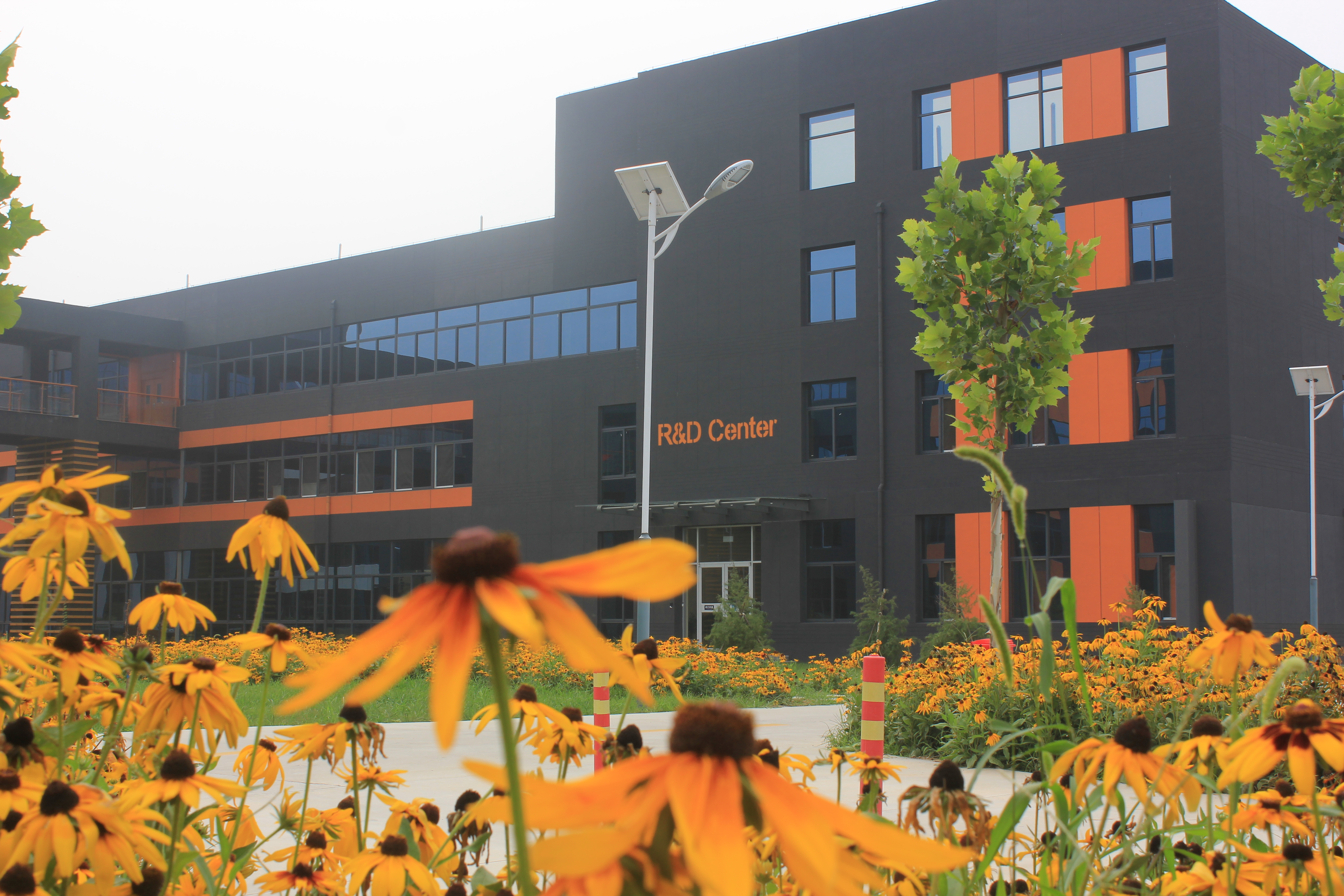 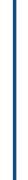 ADVANTAGE
#03
What We Have?
03
01
18000㎡ Modern Manufacturing Workshop
Full-range Series
Different Temperature/Pressure Control Methods 
Different Configuration Options
Production Capacity/Quality Controlling/Delivery Time
03
02
01
04
02
04
Technology Strength
Service & Support
Microwave heating-high efficiency and precise control
Vessel Materials
Exhibition/Seminar
On-site & On-line Training
Manufacturing Workshop
18000㎡ Manufacturing Base 
R&D Building 
Workshop I
Workshop II
....
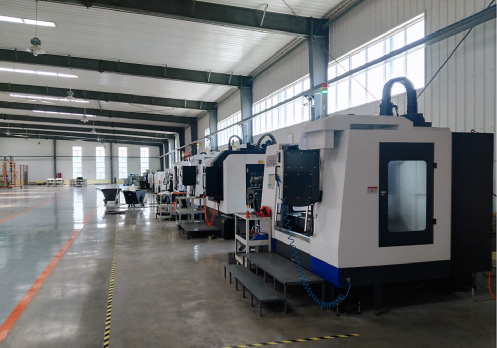 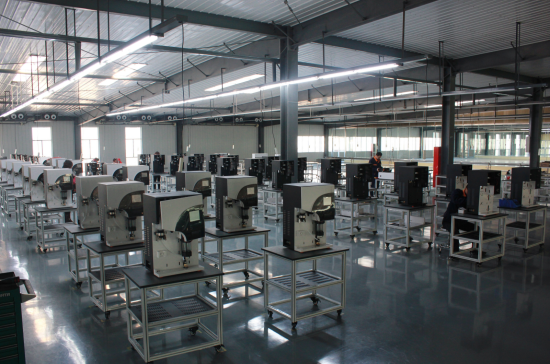 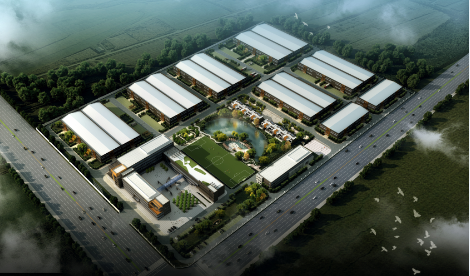 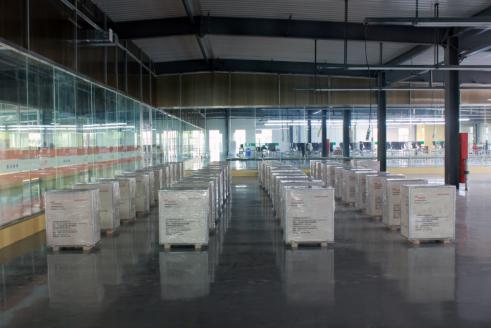 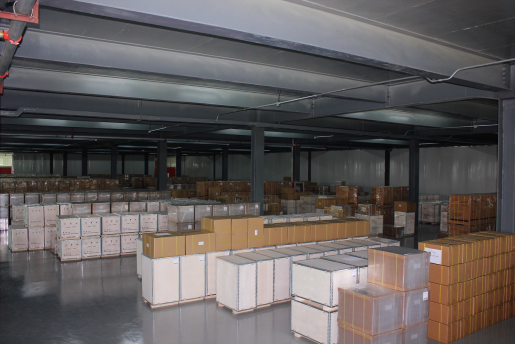 Panorama
Technology Strength
Full Body PFA Coating
Safety Bolt Design(Patented)
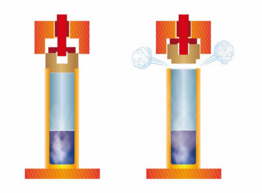 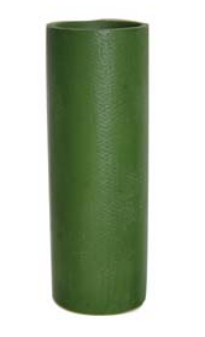 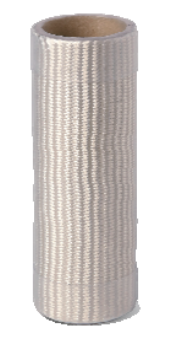 VS
High Productivity with High Pressure
Junction Box (Patented)
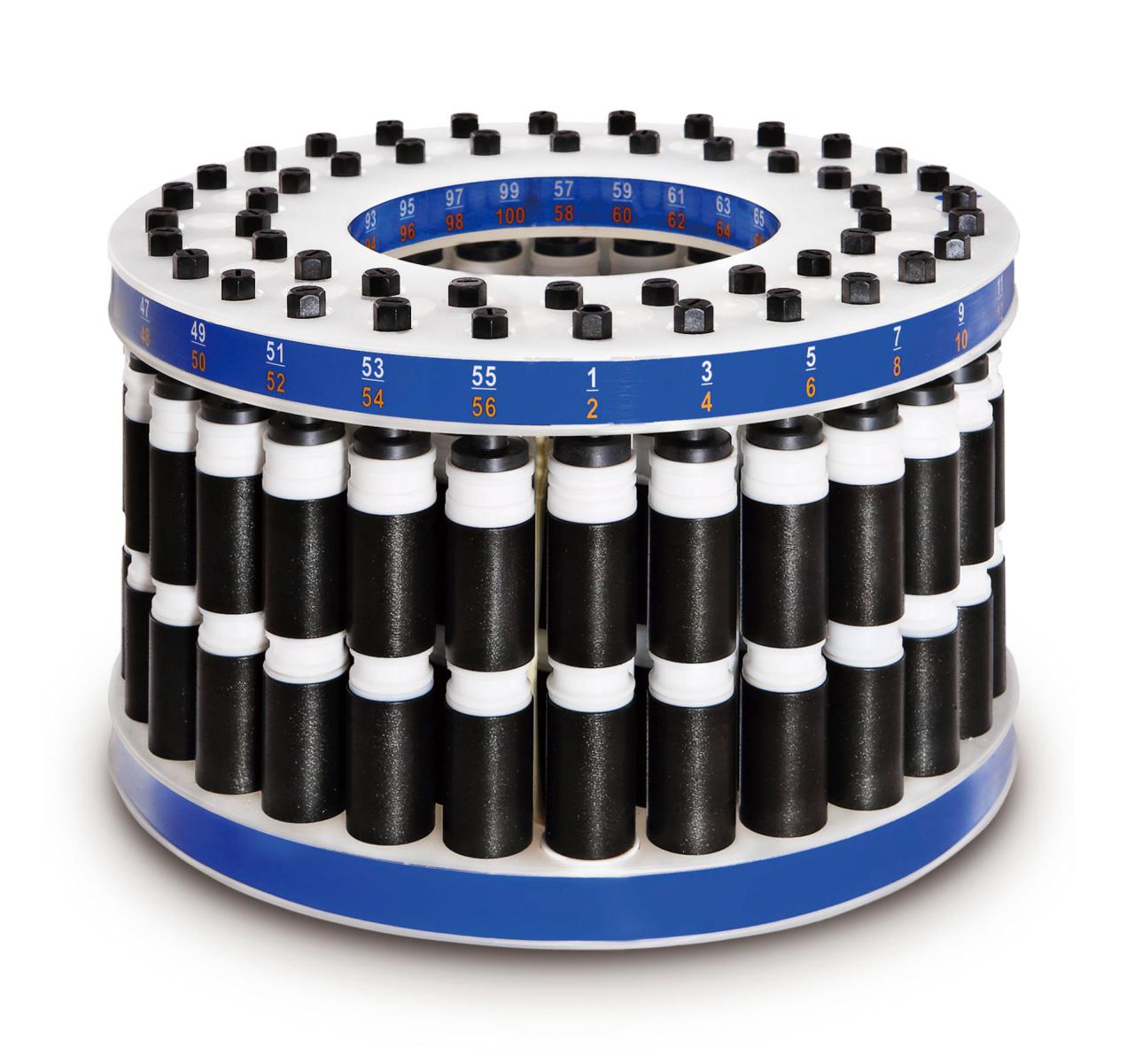 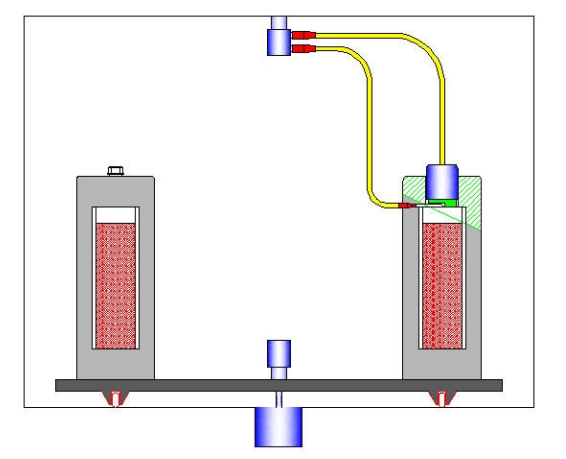 High-strength alloy carousel (Pressure up to 4Mpa, temperature up to 250℃)
Full-range Series
Service & Support
12 Experienced Application Engineers
35 Professional Technical Engineers
100 Sets of Specific Development Equipment
1500 Square Meters Modern Professional Laboratory
Local Exhibition & Seminar Support
Demo Units & Marketing Material
On-site & On-line Training
THANK YOU!